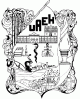 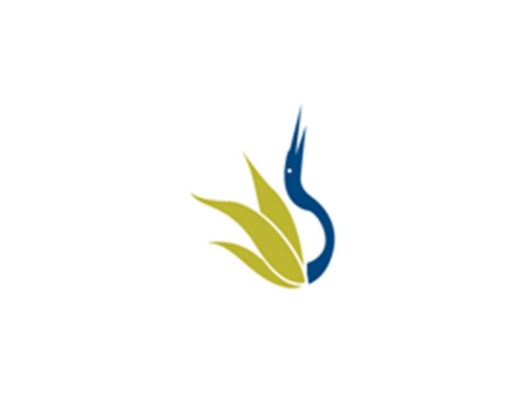 UNIVERSIDAD AUTÓNOMA DEL ESTADO DE HIDALGO
ESCUELA SUPERIOR DE ZIMAPÁN
Licenciatura en Derecho

Tema: Concepto de Derecho del Trabajo

L. D. Anel Victoria Trejo

Enero – Junio 2014
Tema: Concepto de Derecho del Trabajo

Resumen (Abstract)
Es importante que el alumno identifique que es derecho es social y desde sus propios conceptos se indica que el Estado tutela a la clase trabajadora, buscando el equilibrio entre la fuerza de trabajo y el patrón, además de la justicia social.
It is important that the student is identified that is right from their own social and concepts indicated that the protection of the working class state, seeking a balance between the workforce and the employer, in addition to social justice.

 Palabras clave: (keywords)

derecho social, fuerza de trabajo, patrón, justicia social
social rights, labor, employer, social justice
Objetivo General: Analizará y explicará el origen de esta disciplina, así como los conceptos fundamentales del derecho del trabajo, tales como trabajador, patrón, relación de trabajo, contrato de trabajo, condiciones de trabajo, suspensión de los efectos de la relación laboral, formas de extinción y derechos y obligaciones de patrones y trabajadores. Asimismo describir la esencia de esta disciplina en el ámbito individual e igualmente la filosofía particular y especifica de esta rama jurídica.
Nombre de la unidad: EL DERECHO DEL TRABAJO.


UNIDAD I


Objetivo de la unidad: El alumno se introducirá al derecho del trabajo comprendiendo sus conceptos y conociendo los principios rectores y esencia de la materia,
Tema: El Derecho del Trabajo.

1.2     Conceptos. 

Introducción: En la presente se abordarán temas relacionados con la construcción de la definición del derecho laboral con algunos elementos que permitan descubrir su naturaleza y al mismo tiempo su división
DEFINICIÓN DEL DERECHO DEL TRABAJO

Para tener una idea clara sobre el derecho del trabajo es necesario partir de sus características generales, quienes permitirán al estudioso del derecho de forma estructural descubrir el objeto, finalidad, naturaleza y alcances jurídicos de esta área. 

Algunos autores mexicanos han definido de manera clara al derecho del trabajo, analizando las características esenciales, como los siguientes: 

El maestro de la Cueva dice que “el derecho del trabajo en su aceptación más amplia, se entiende como una congerie de normas que, a cambio del trabajo humano intentan realizar el derecho del hombre a una existencia que sea digna de la persona humana”
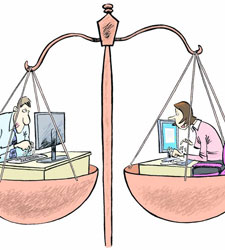 Trueba Urbina define al derecho del trabajo como “el conjunto de principios, normas e instituciones que protegen, dignifican y tienden a reivindicar a todos los que viven de sus esfuerzos materiales e intelectuales, para la realización de su destino histórico: socializar la vida humana”.
 
Alfredo Sánchez Alvarado: “derecho del trabajo es el conjunto de principios y normas que regulan en sus aspectos, individual y colectivo, las relaciones entre trabajadores y patrones; entre trabajadores entre sí y entre patrones entre sí, mediante la intervención del estado, con el objeto de tutelar a todo aquel que preste un servicio subordinado, y permitirle vivir en condiciones dignas, que como ser humano le corresponden para que pueda alcanzar su destino”
Néstor de Buen Lozano quien dice al respecto que “derecho del trabajo es un conjunto de normas relativas a las relaciones que directa o indirectamente derivan de la prestación libre, subordinada y remunerada, de servicios personales, y cuya función es producir el equilibrio de los factores en juego mediante la realización de la justicia social”.
En síntesis podemos decir que el derecho del trabajo es el conjunto de normas jurídicas que regulan las relaciones obrero patronal, individual y colectivo, que tienen por objeto conseguir el equilibrio y la justicia social en las relaciones de trabajo.
Bibliografía del tema:

De la Cueva, Mario, Dávalos, José, Derecho individual de trabajo, Porrúa, 2003, pág. 39
 
Trueba Urbina, Alberto Mario, Dávalos, José, Derecho individual de trabajo, Porrúa, 2003, pág. 39.
 
Sánchez Alvarado, Alfredo, Dávalos, José, Derecho individual de trabajo, Porrúa, 2003, pág. 39. 

De Buen Lozano, Néstor, Derecho del trabajo I, Porrúa, 2000, pág. 131